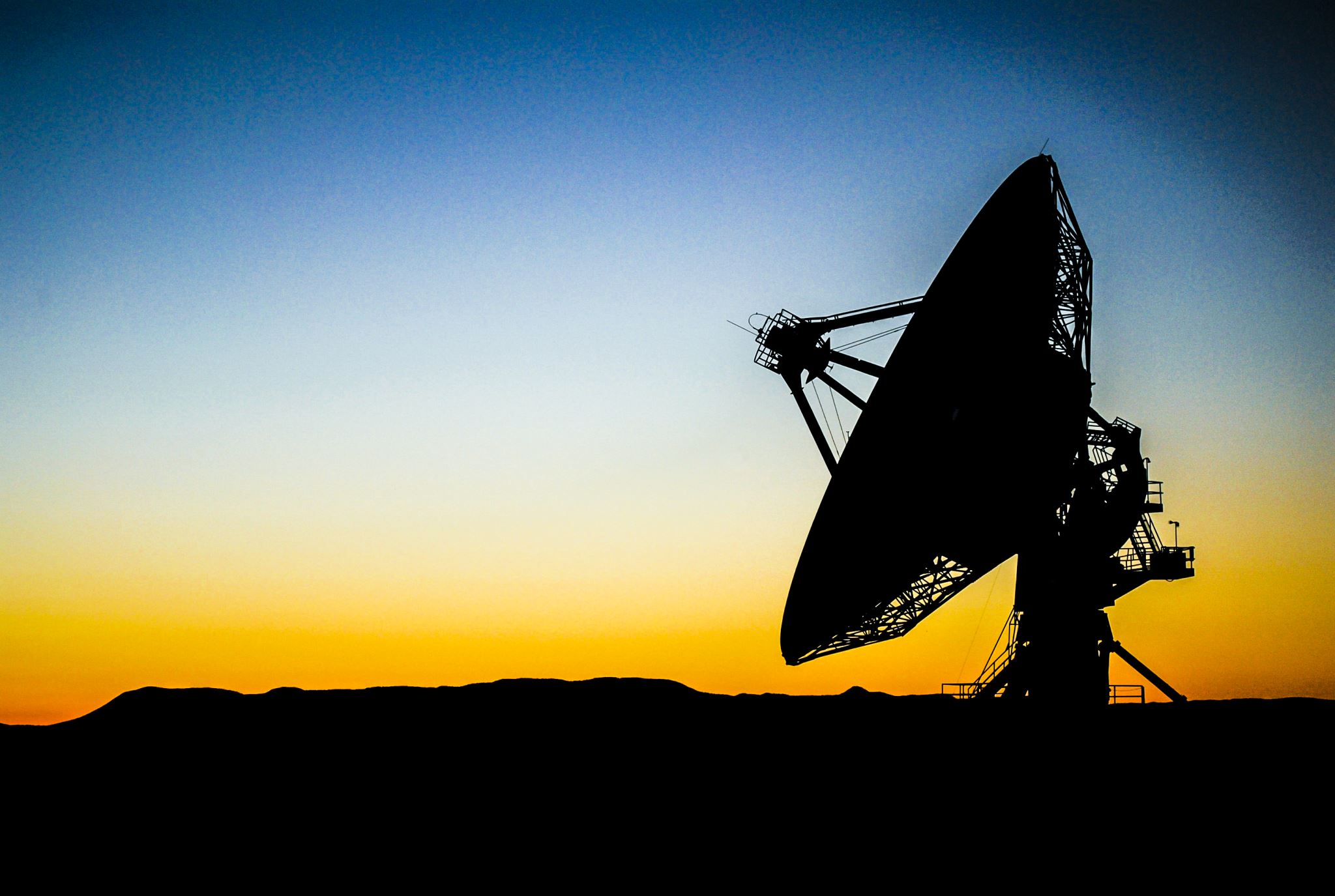 ufotable
22101478 정승우
목차
1.회사명의 유래

2.창립

3.회사건물

4.활동

5.대표 애니메이션과 특징
1.회사명의 유래
?
왜 회사이름이 ufotable일까?
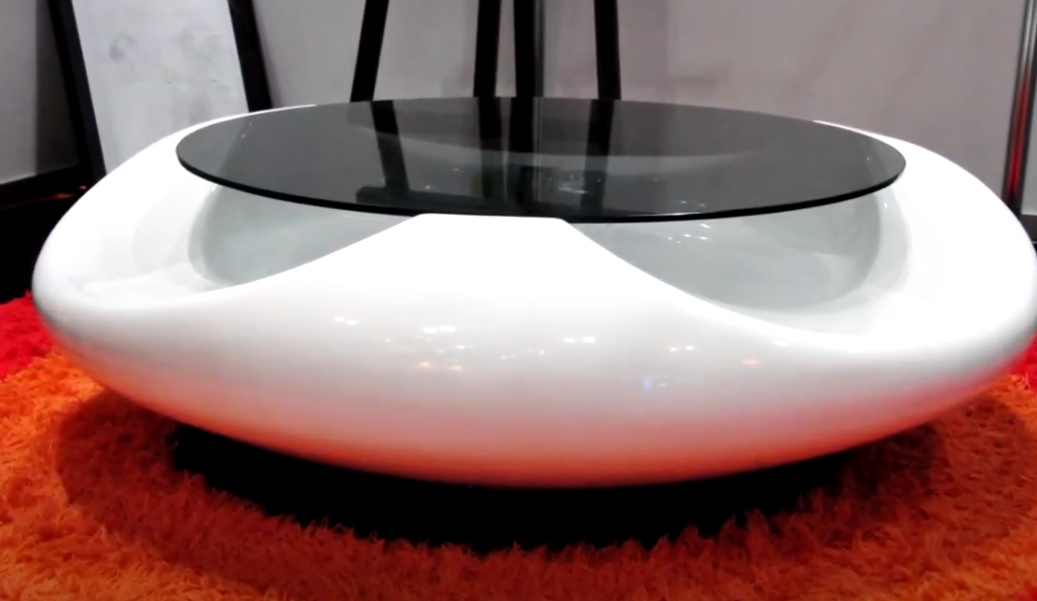 Ufo 모양의 테이블
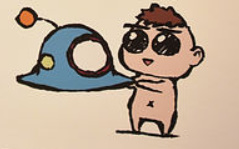 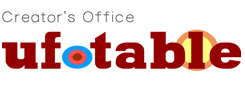 마스코트 ‘ufo 군’
「하고 싶은 것을 사람에게 전해 가자」
내가 25살이라면
들어가고 싶다고 생각할 회사를 만들고 싶다
2.창립
1999년 경
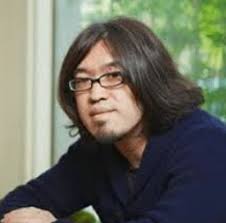 현대표 콘도 미츠(近藤光)
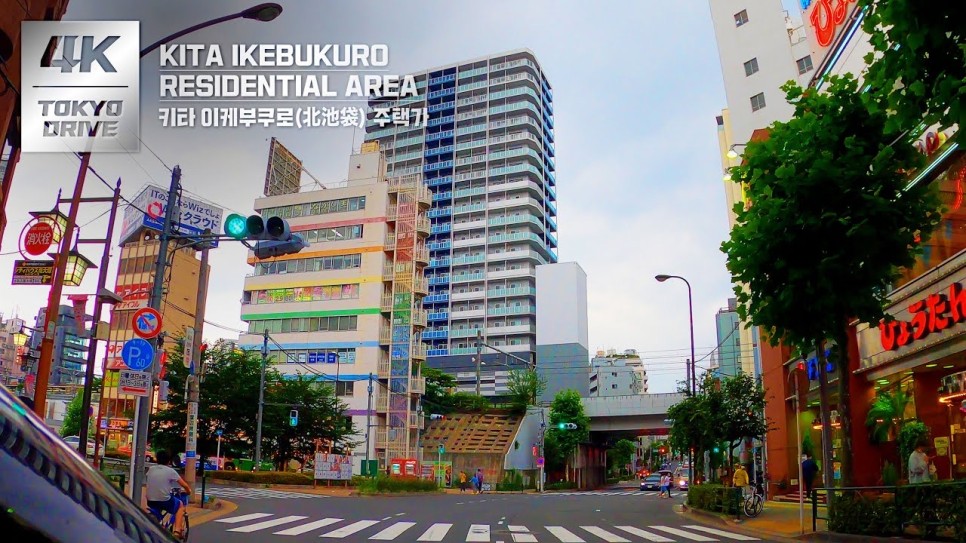 친구집
노나카 타쿠야
콘도 미츠
치바 에미
타카하시 사토시
시바타 준
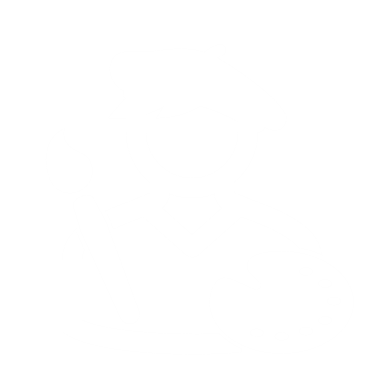 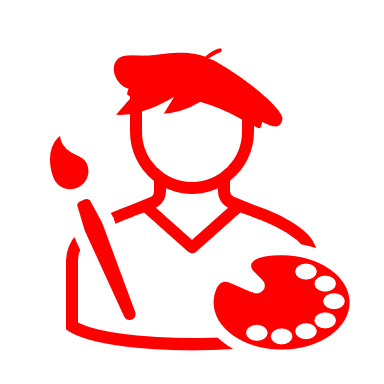 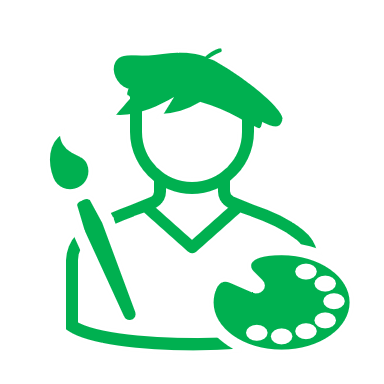 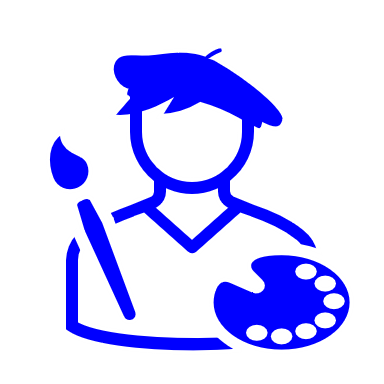 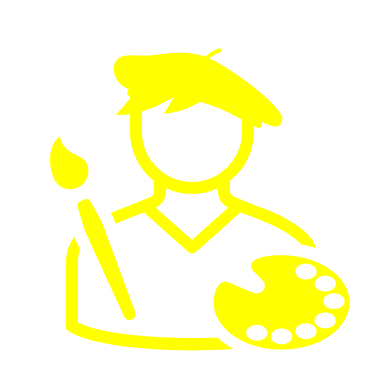 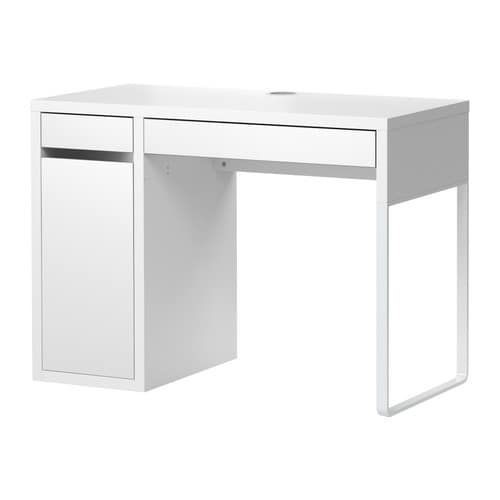 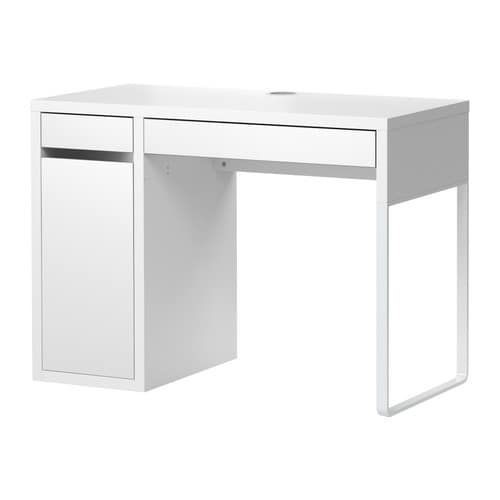 ufotable
2000년 법인 등기
노나카
콘도
치바
타카하시
시바타
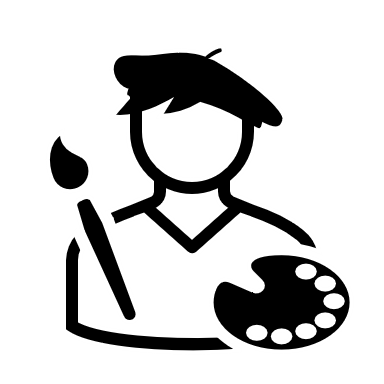 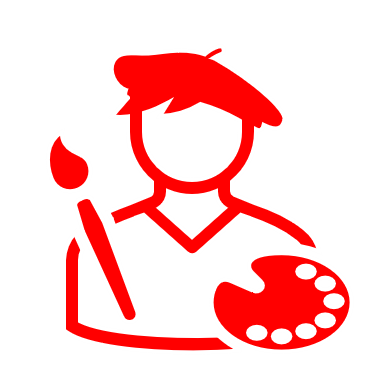 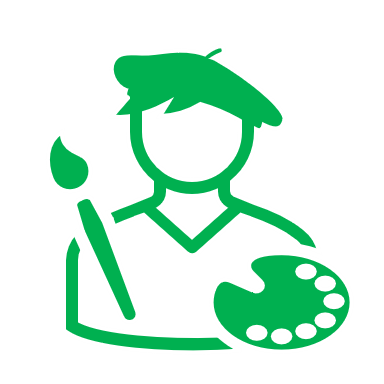 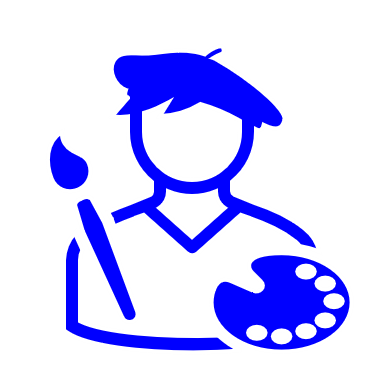 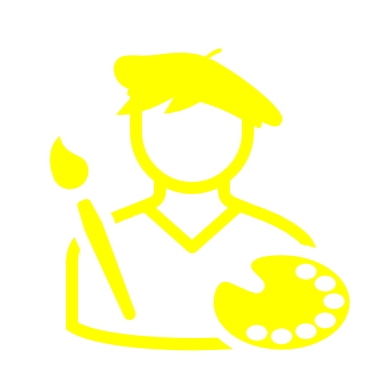 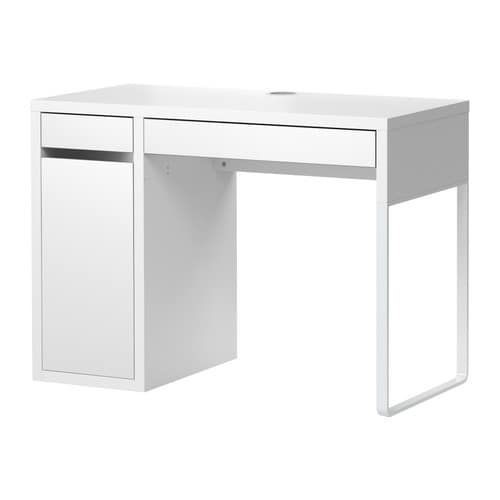 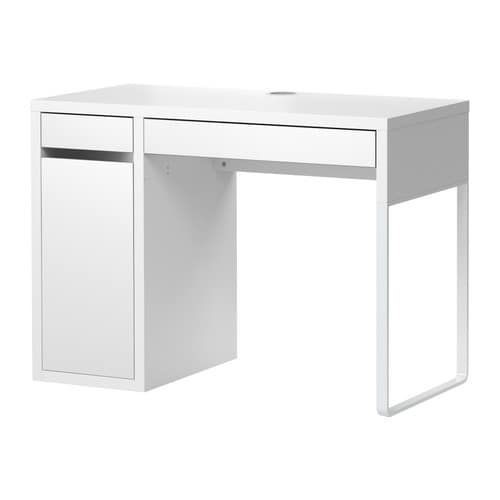 3.회사건물
본사
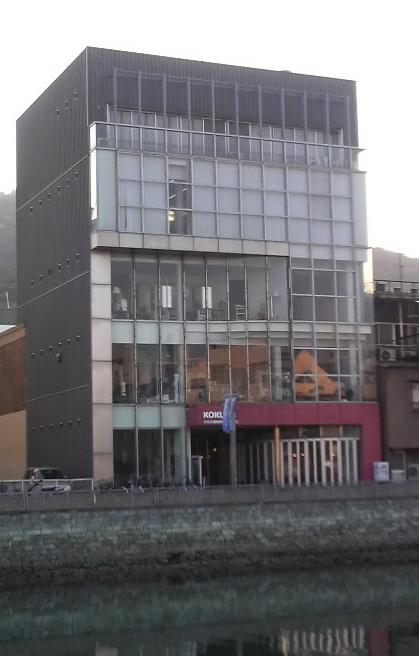 도쿠시마시 국제동선장113빌딩
2F : ufotable Cafe
4F : ufotable 도쿠시마 스튜디오
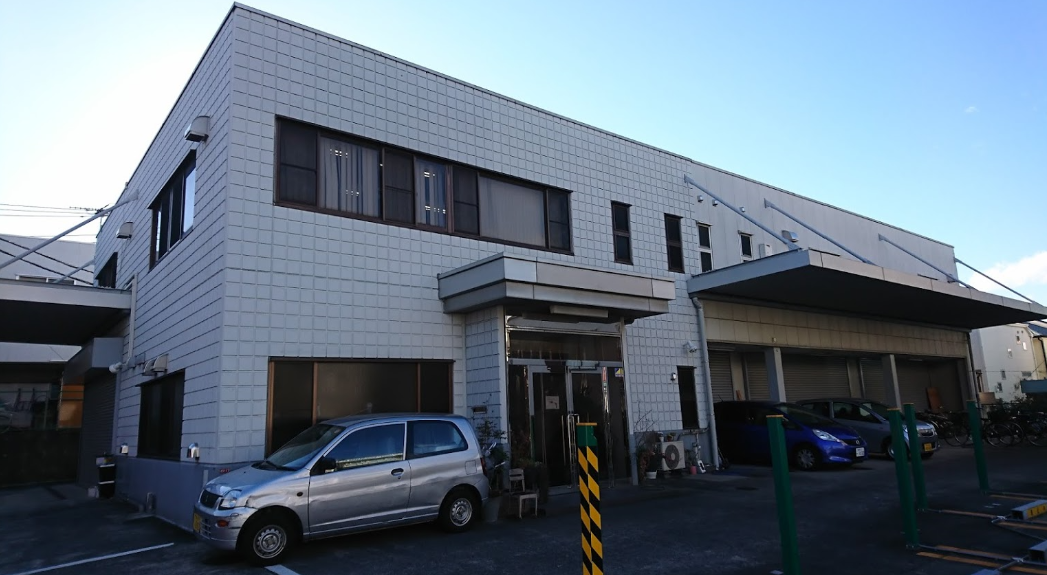 스기나미구 제2에노모토 빌딩 ufotable도쿄 스튜디오
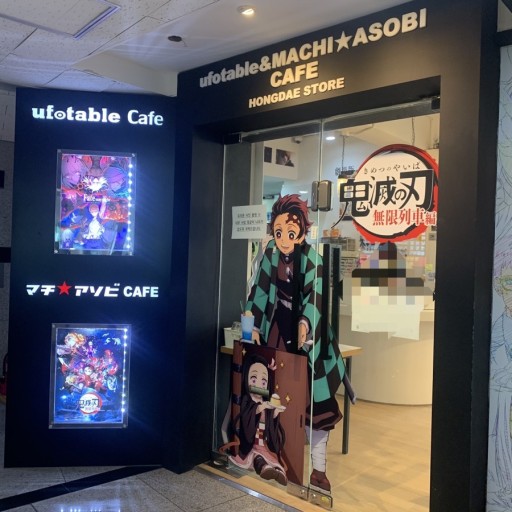 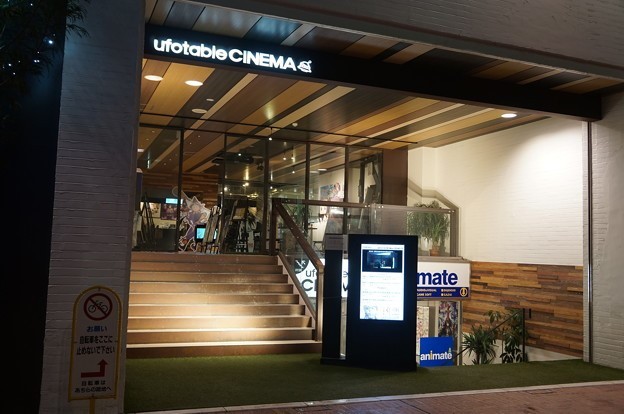 팬들과 교류
직원의 사기진작
직원 식생활 개선
Ufotable 카페
Ufotable CINEMA
4.활동
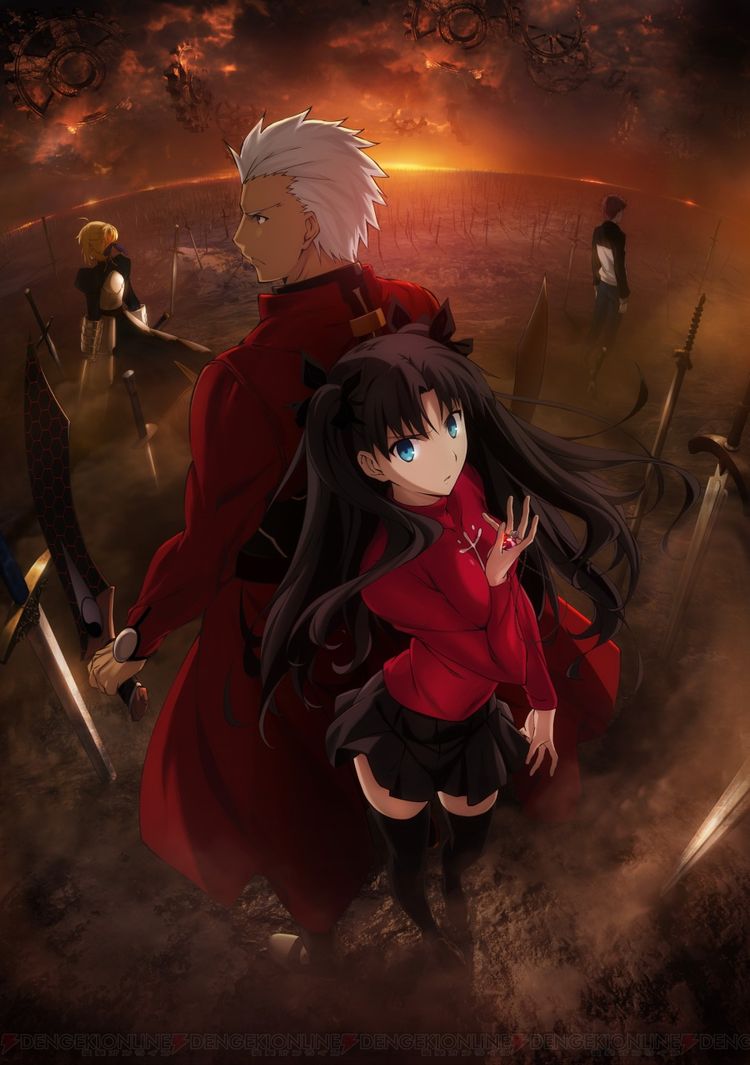 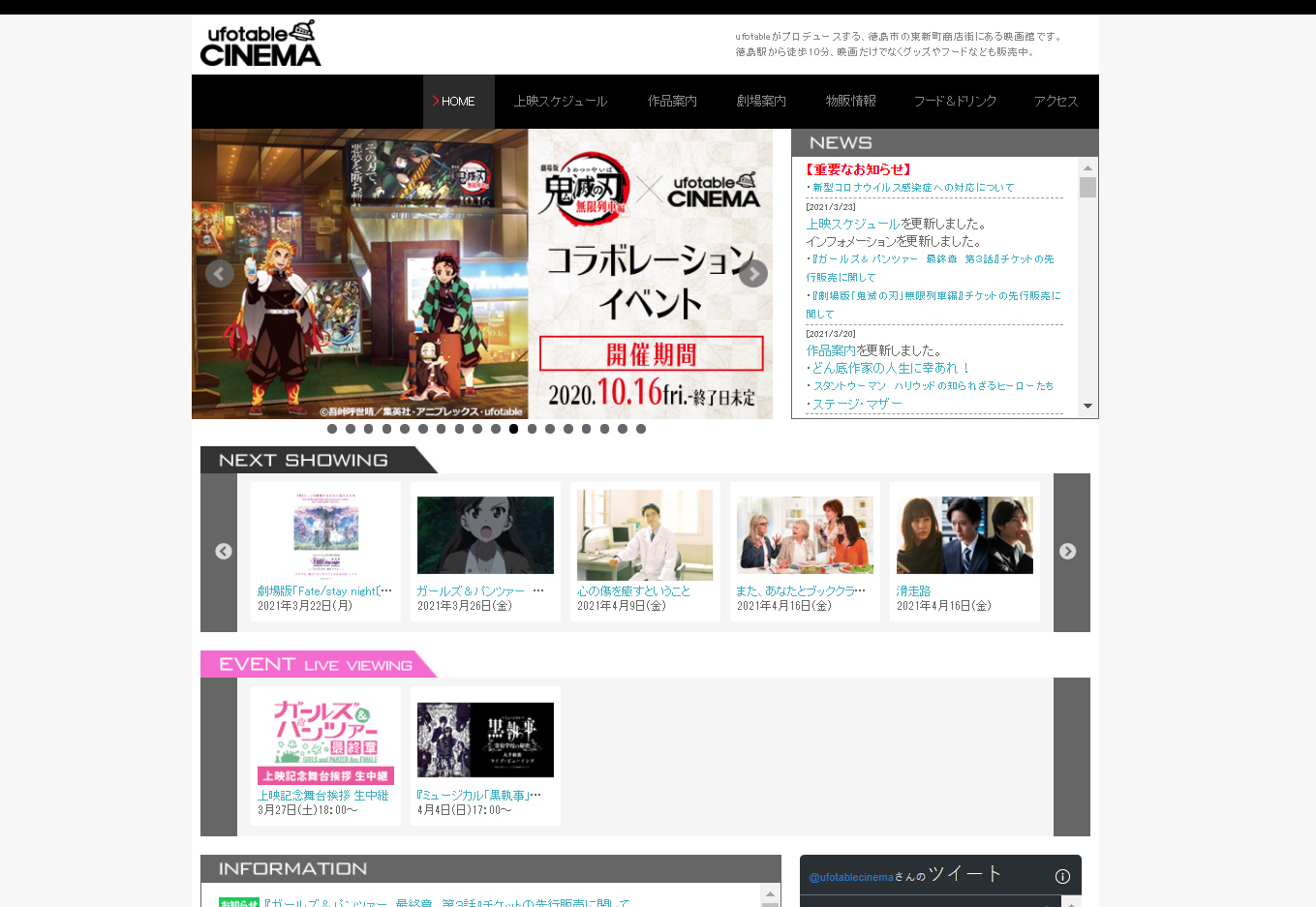 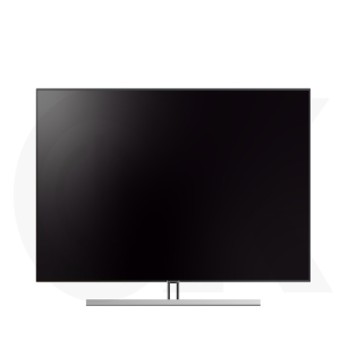 웹사이트 기획,생산 및 운영
TV 프로그렘 기획 및 제작
애니메이션 제작
5.대표 애니메이션과 특징
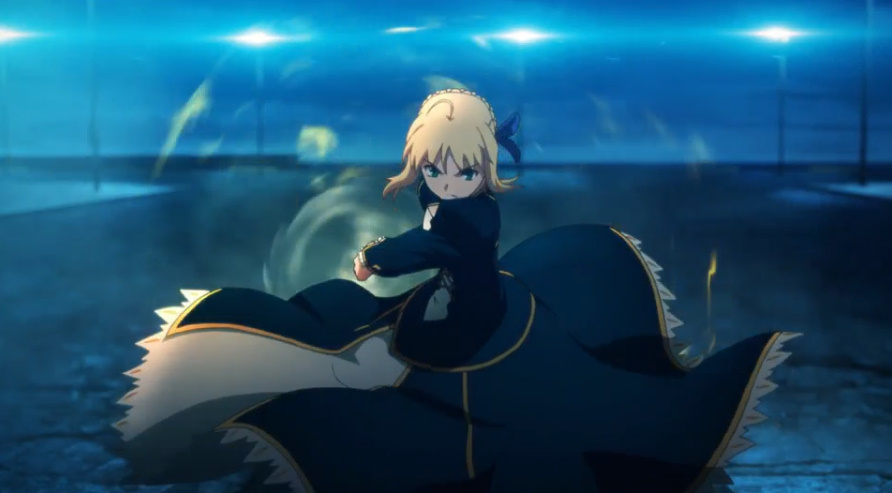 ufotable digitalteam demoreel on Vimeo
1.높은 퀄리티의 작화

2.액션신
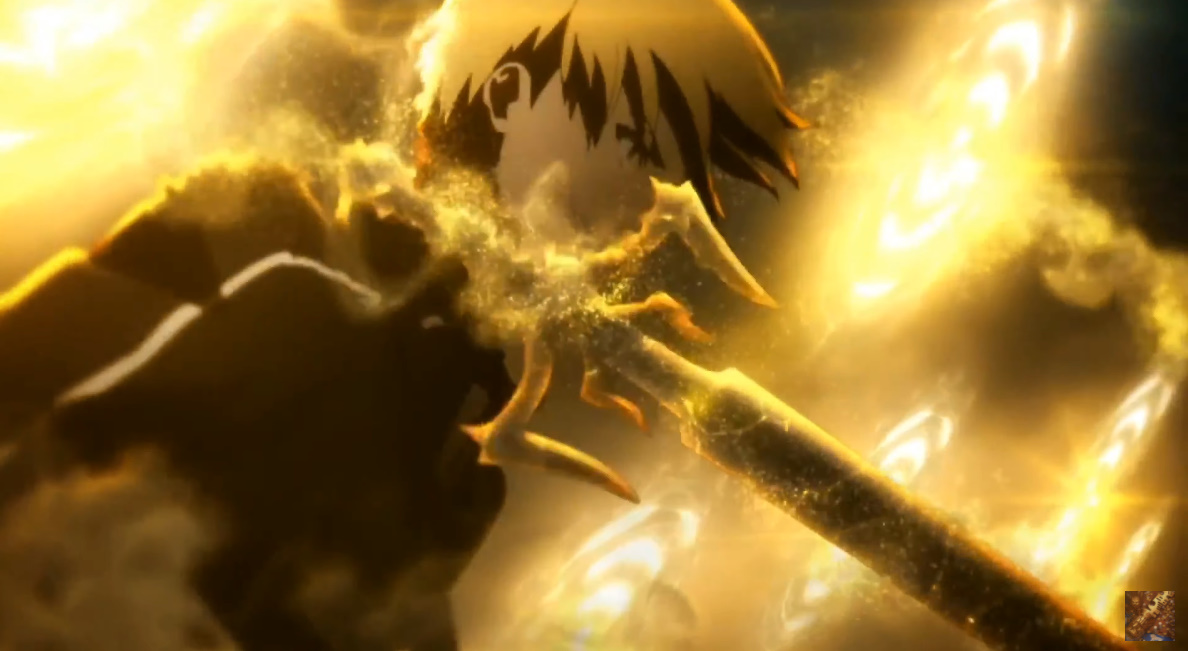 큰 인기를 끈 작품
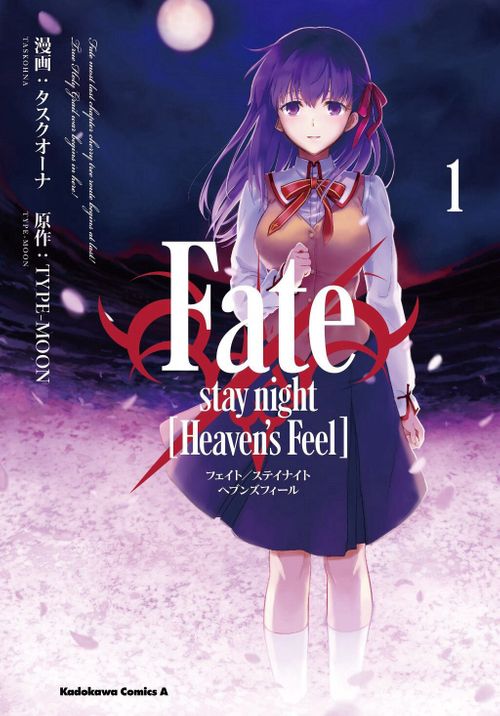 『Fate/stay night 〈Heaven's Feel〉』

종류:극장판

3장으로 총 3부작
누계 흥행 수입 50억엔
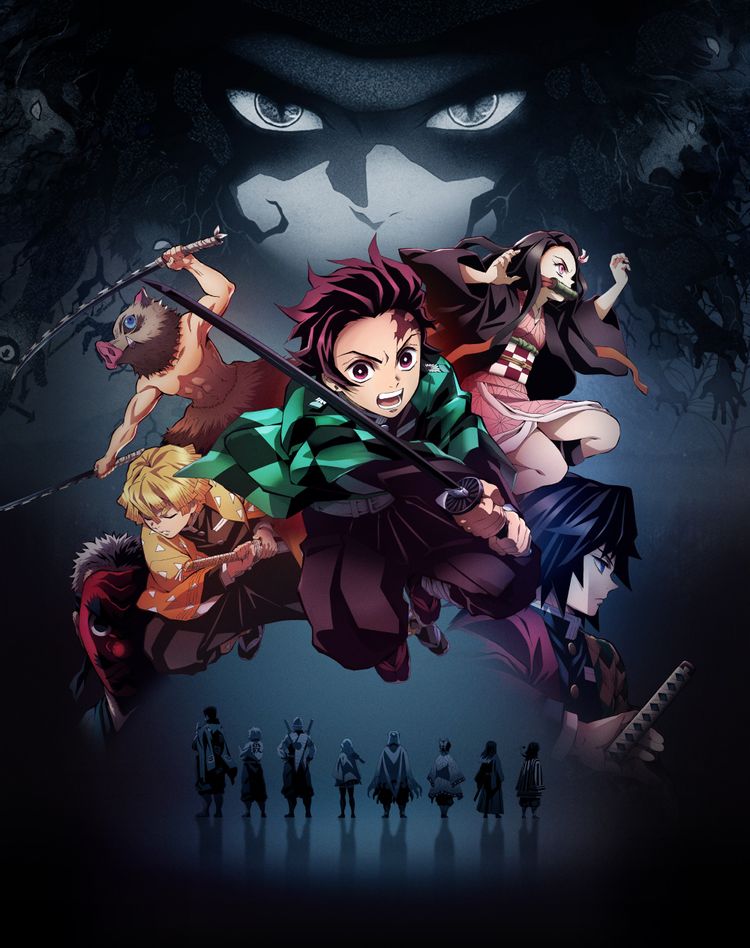 극장판:무한열차편

관객 동원수 2404만명

흥행 수입 324억엔을 돌파
일본 개봉 영화 역대 흥행 수입·동원수 1위
귀멸의 칼날
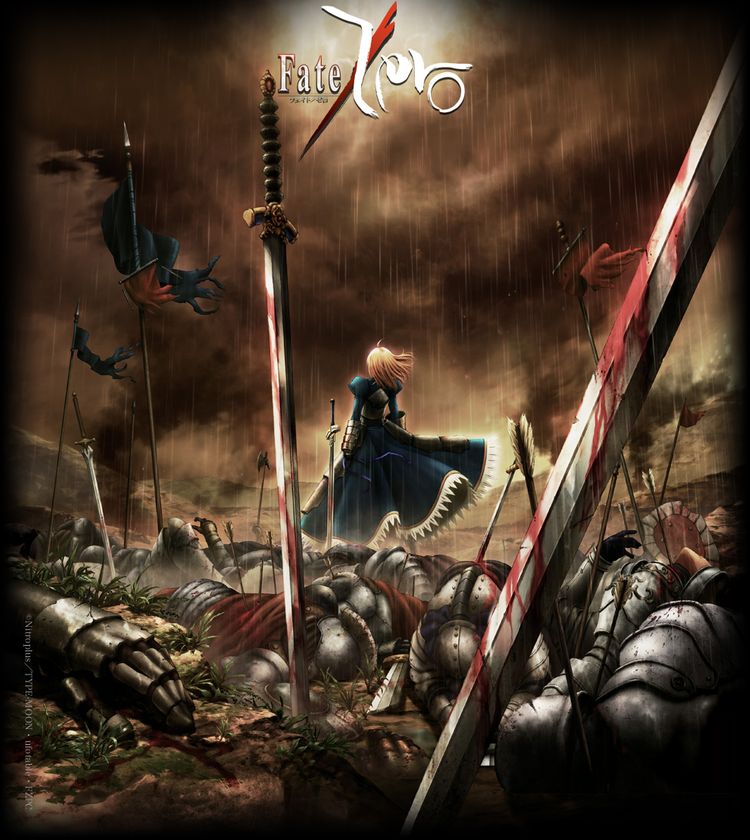 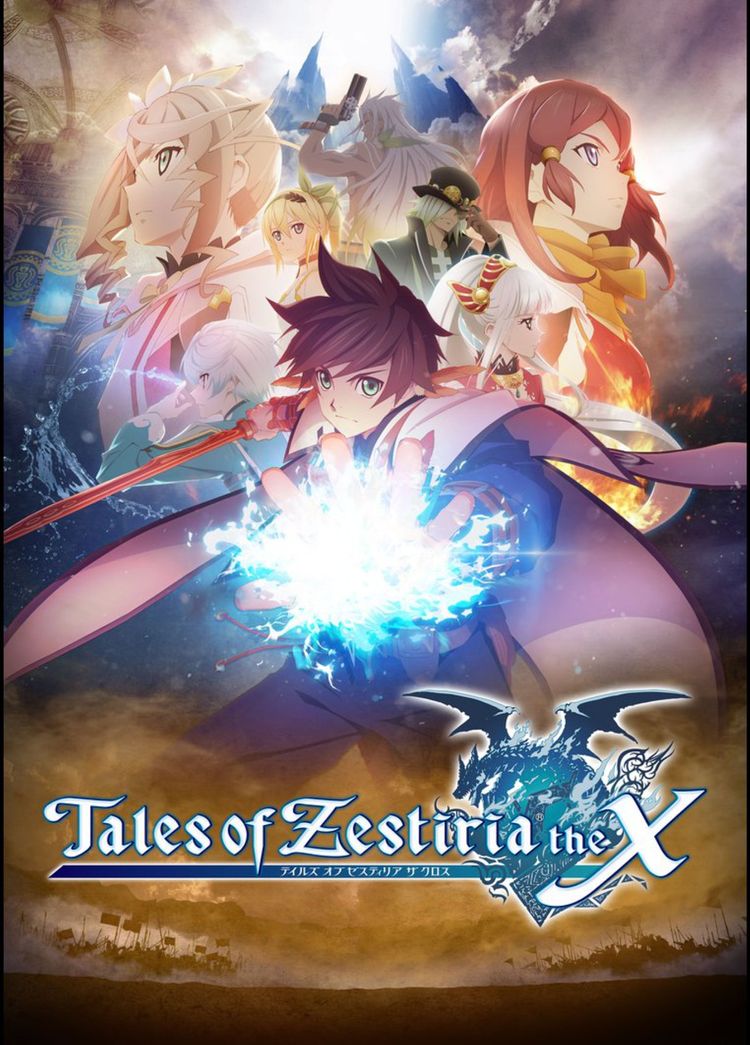 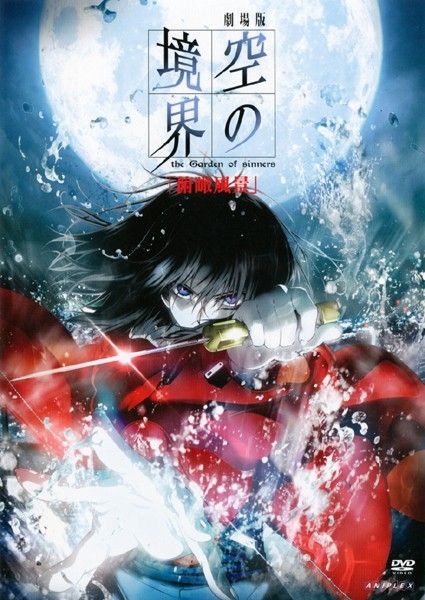 그 외
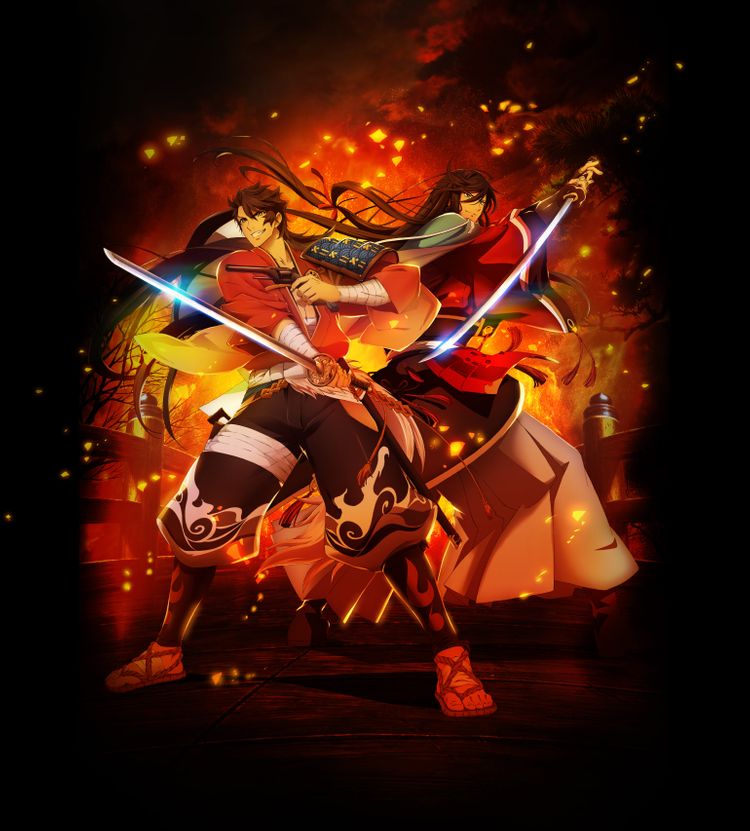 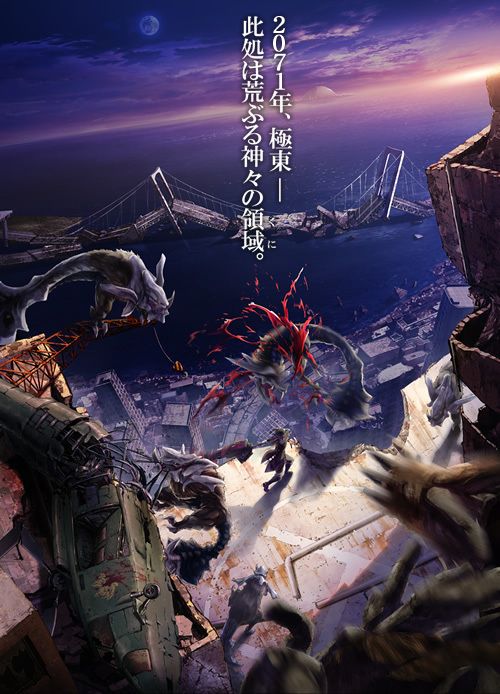 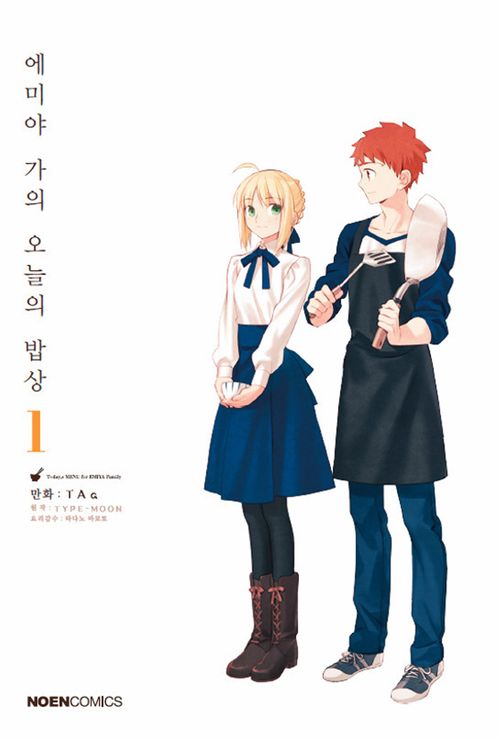 Ufotable 제작 특징
작화, 원화, 동화, 배경 미술, 촬영 등등
 
하청X

자체제작
일반적인 경우
A제작사
도와주세요
일반적인 애니메이션 제작사
B제작사
CG작업
C제작사
3D작업
작화,원화
Ufotable의 경우
A제작사
도와주세요
일반적인 애니메이션 제작사
B제작사
CG작업
C제작사
3D작업
작화 원화
작화
동화
원화
촬영
배경미술
모두 직접!
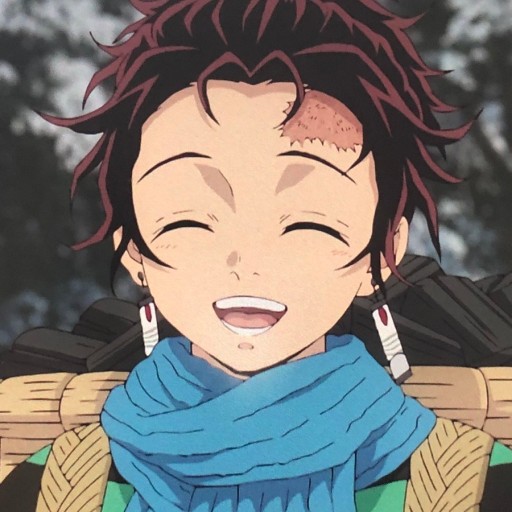 봐주셔서
감사합니다!